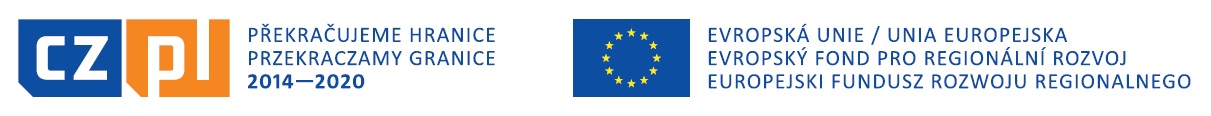 Společná cesta k podnikavosti na školách
Wspólna droga na rzecz przedsiębiorczości w szkołach CZ.11.3.119/0.0/0.0/16_022/0001154
Zespół Szkół Ogólnokształcących i Zawodowych 
im. mjra H. Sucharskiego w Bolesławcu
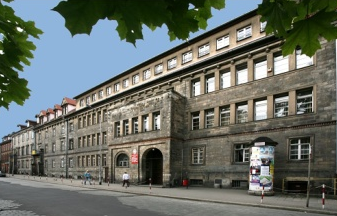 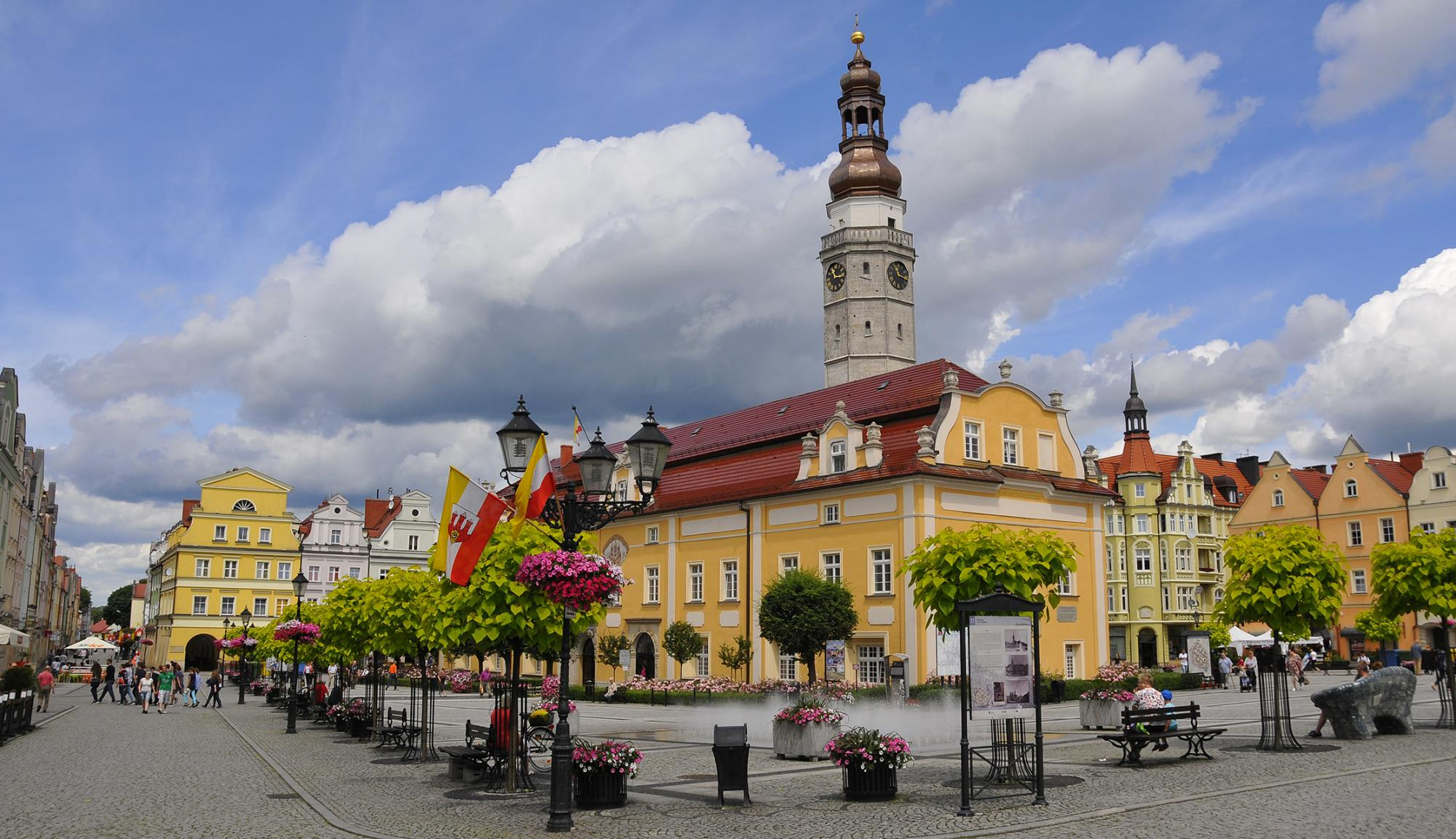 Biuro Rachunkowe
BILANS
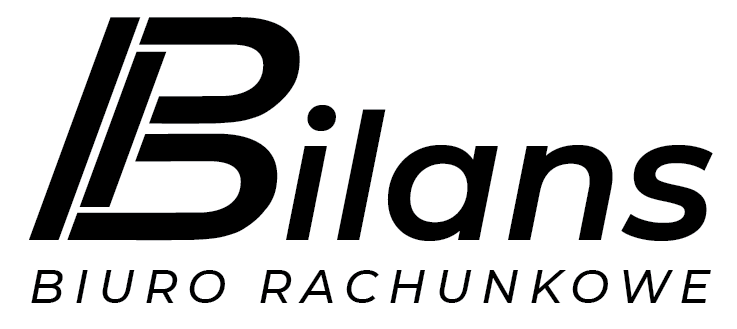 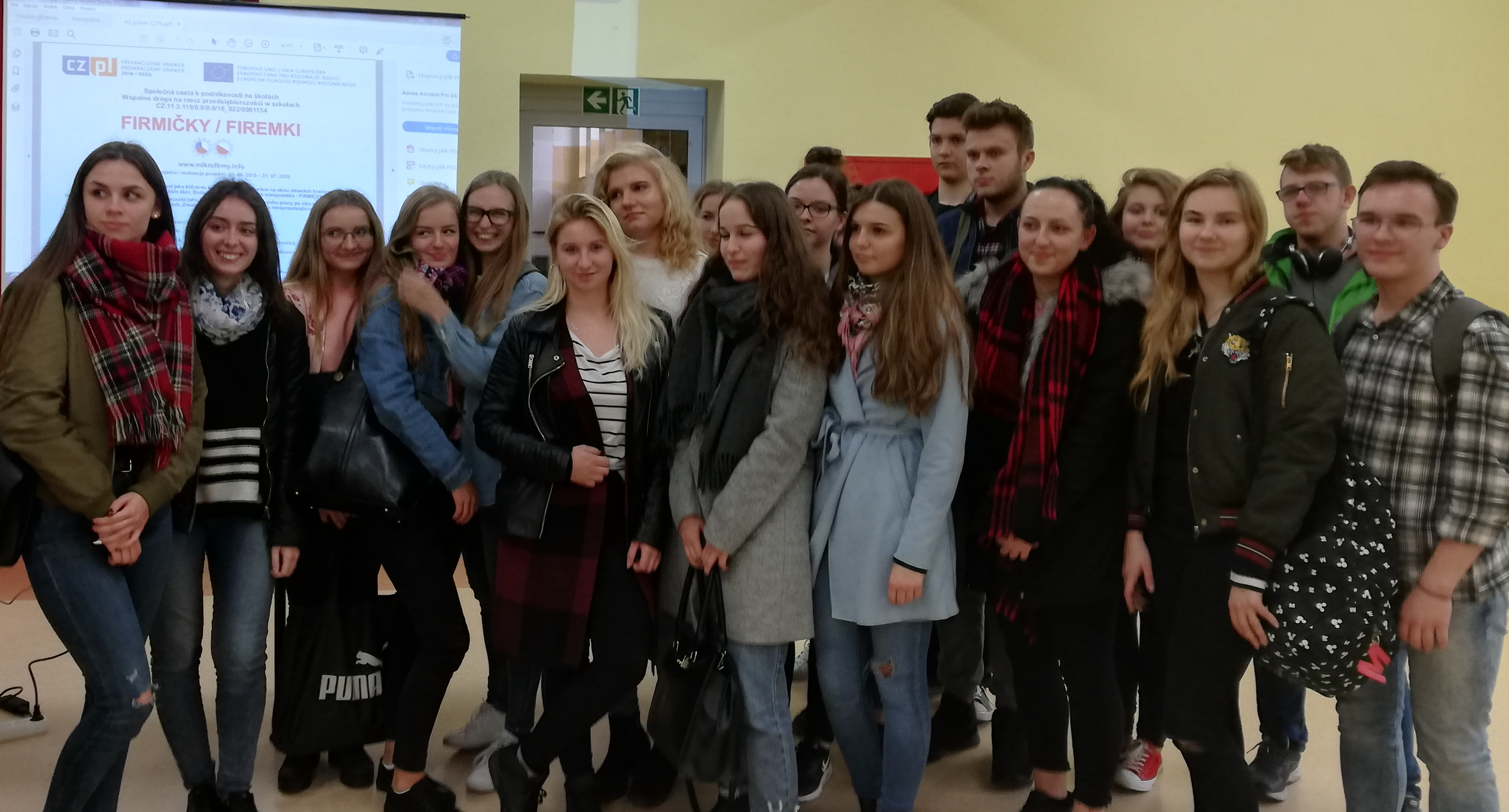 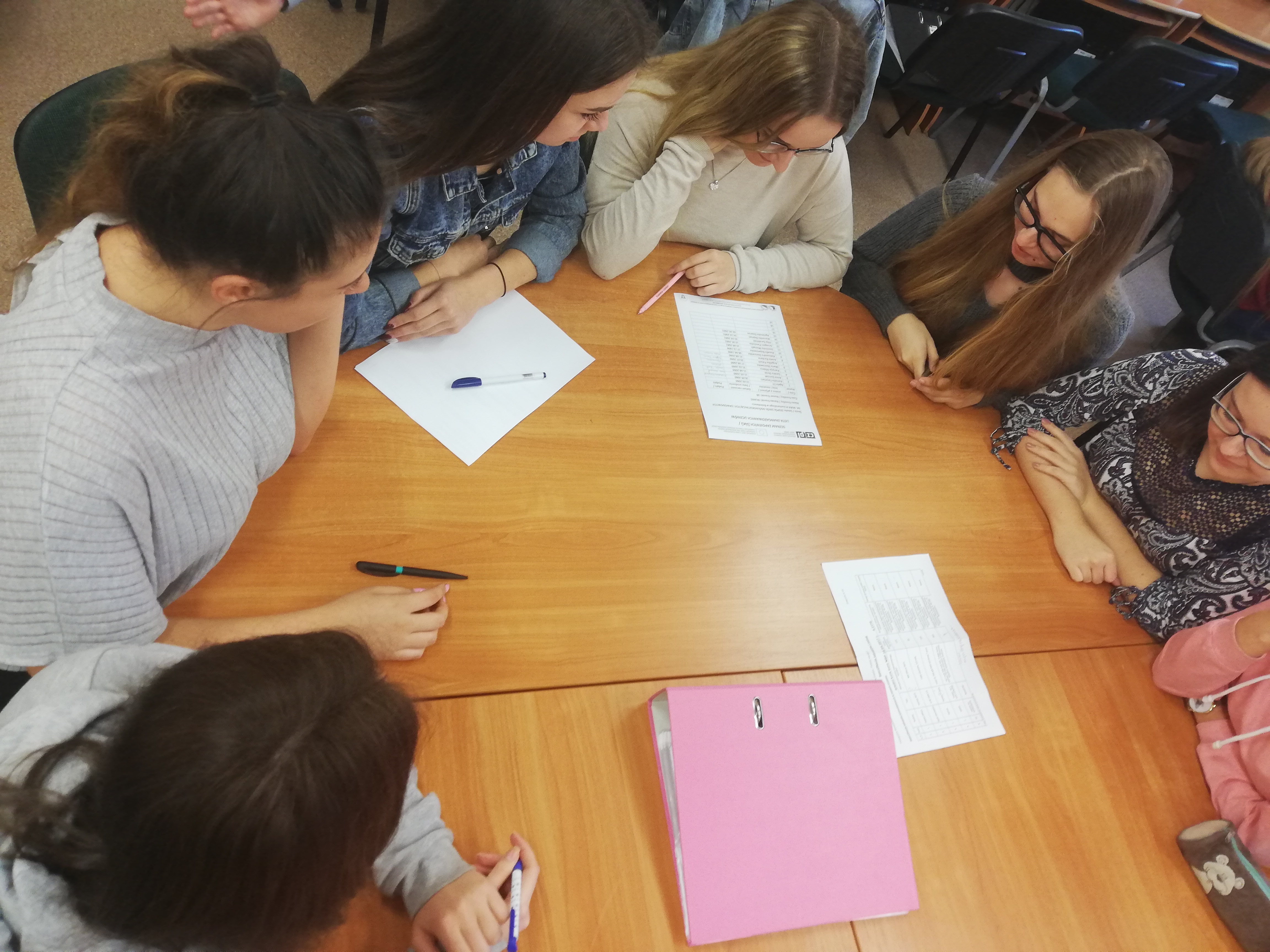 Nasze usługi dotyczą prowadzenia podatkowej księgi przychodówi rozchodów, sporządzania dokumentacji kadrowej oraz dokonywania rozliczeń z urzędem skarbowym i zakładem ubezpieczeń społecznych.
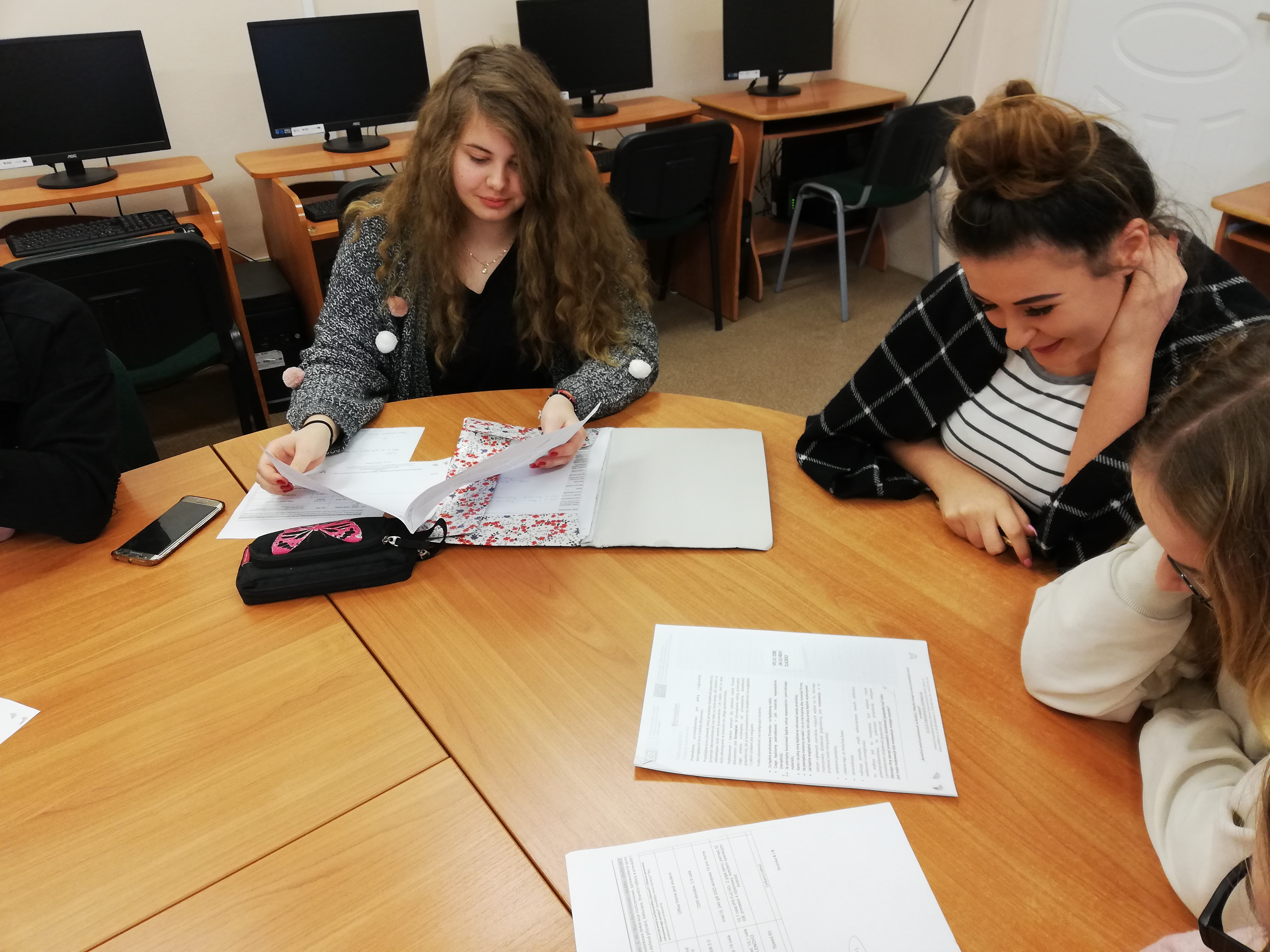 TONIEMYW PAPIERACH ;)
Nasza firma zajmuje się świadczeniem usług rachunkowych dla polskich miniprzedsiębiorstw zaangażowanych w Projekt:
Firma Reklamowa EDU-TECH
Agencja Reklamowa „EjczTeam”
Studio Filmowe „Elektro TV”
Bar Sałatkowy
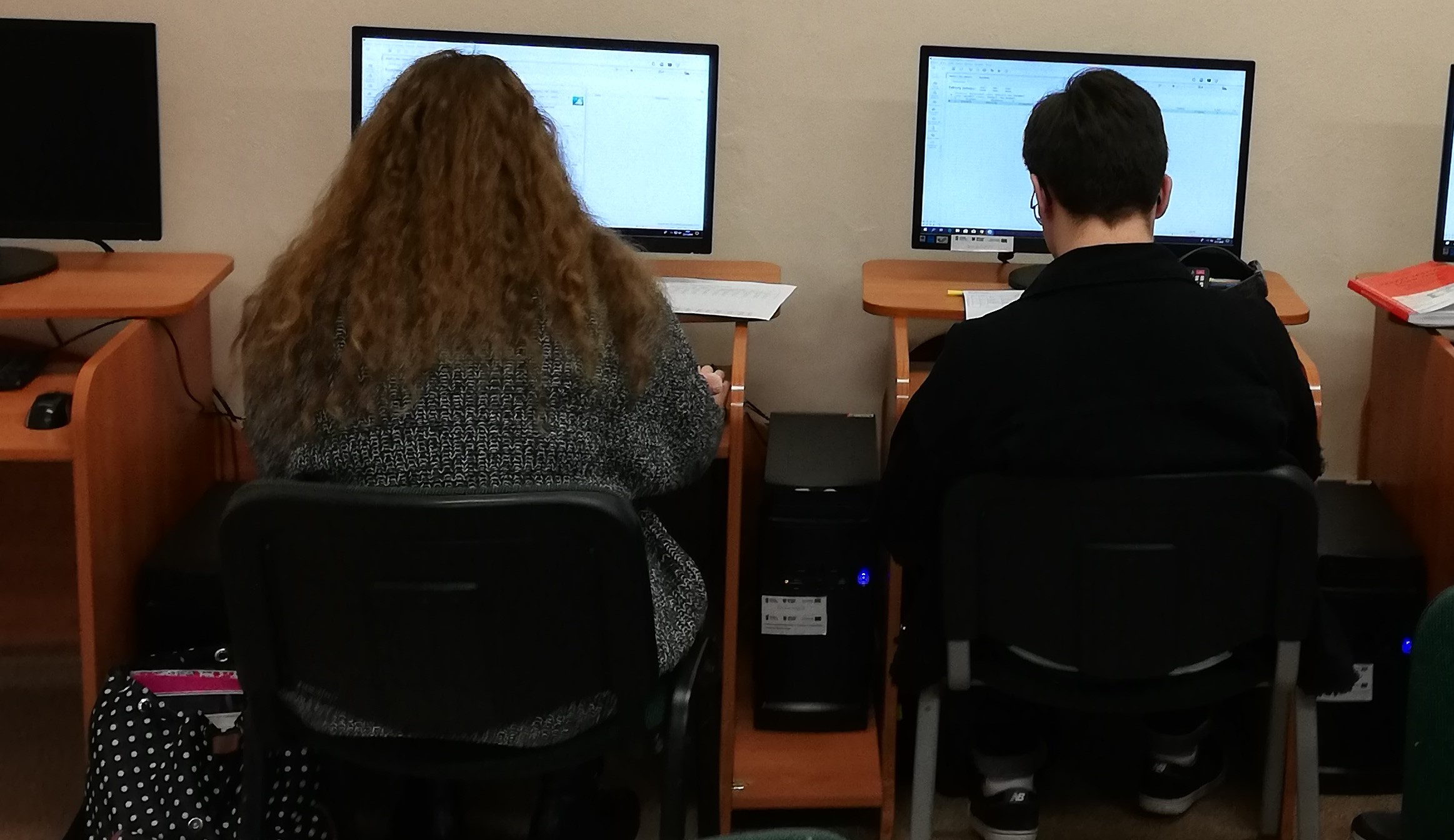 Na początku pracowaliśmy z kartami pracy
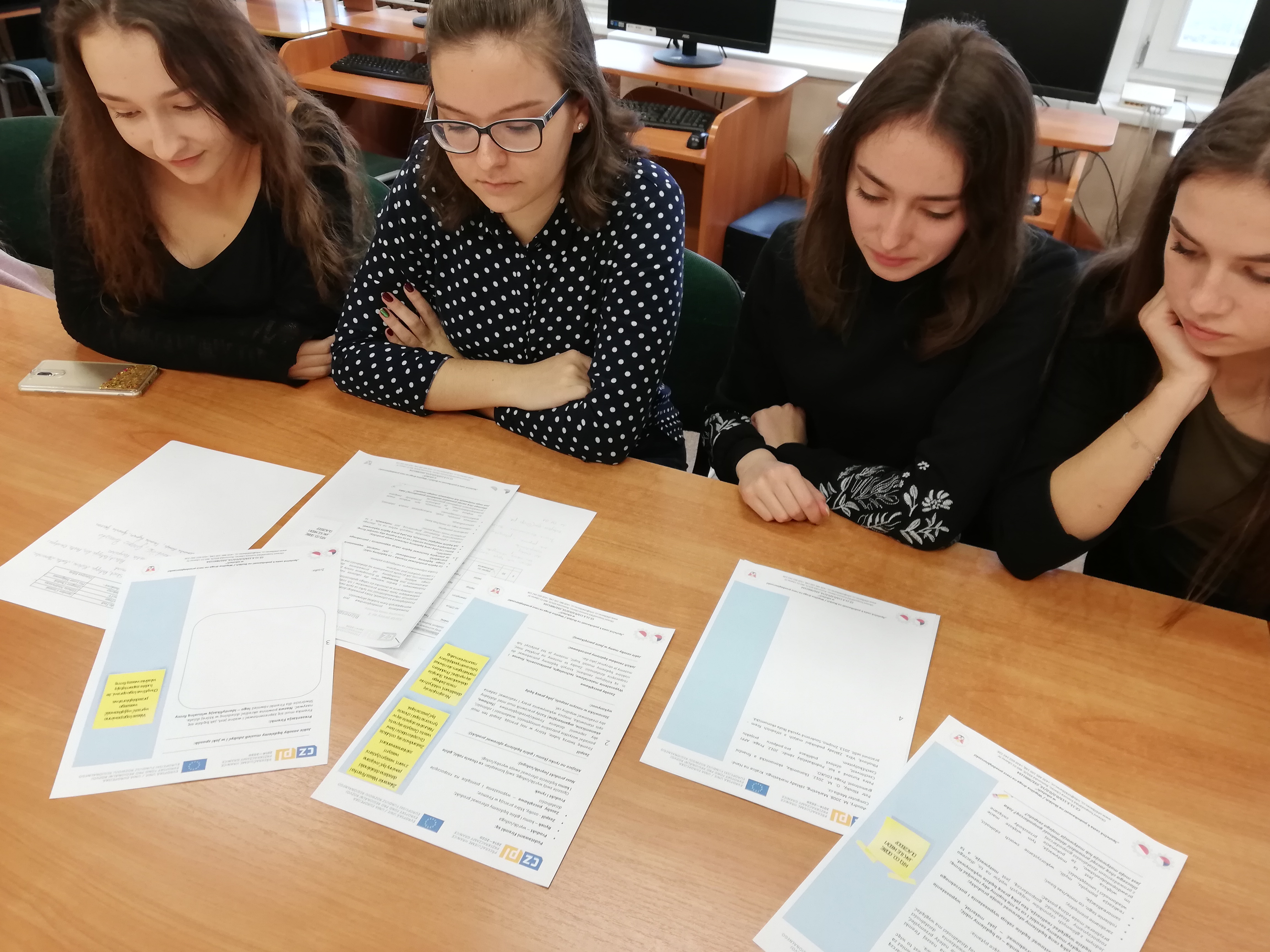 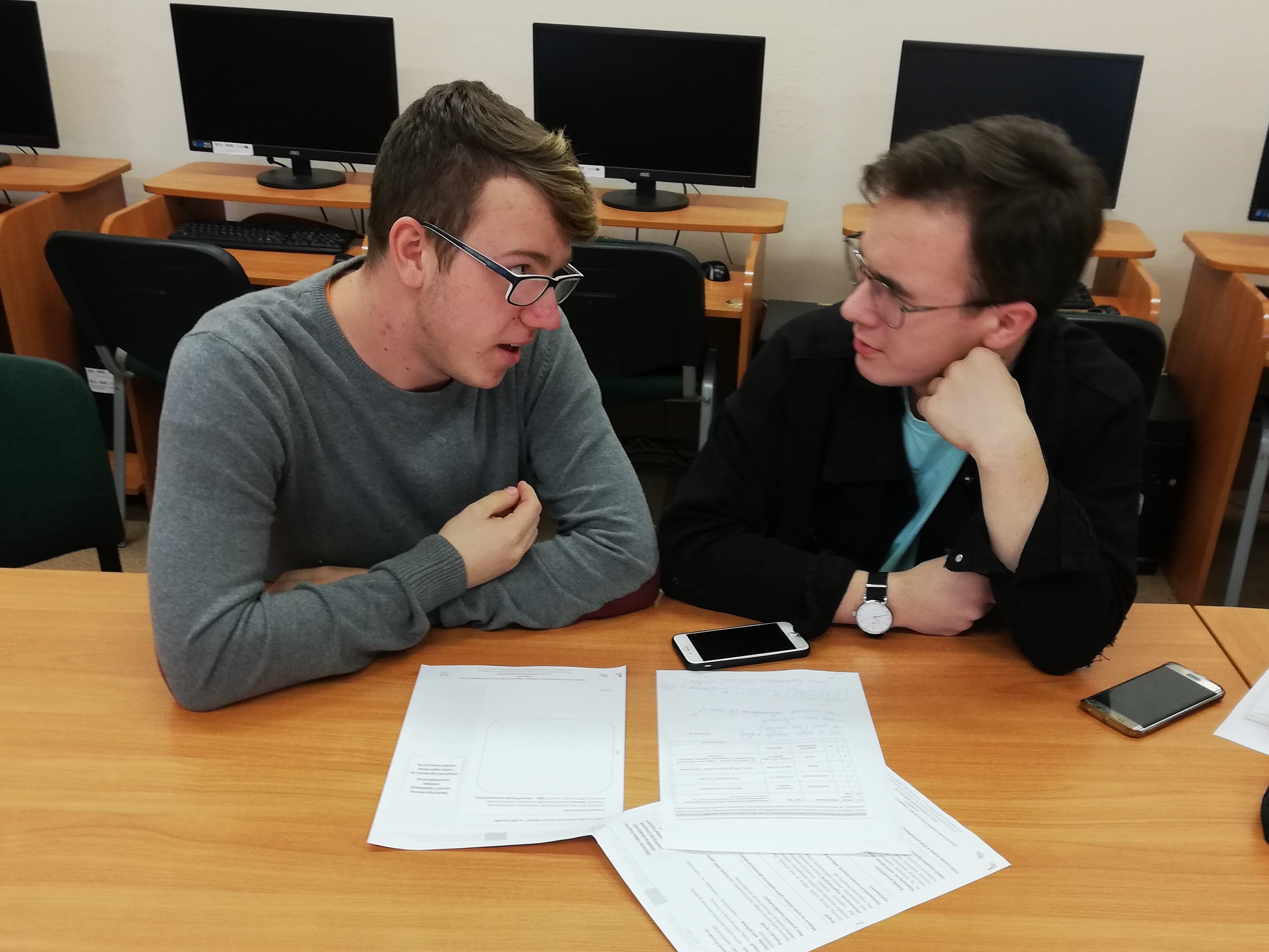 Uczestniczyliśmy w spotkaniach grup projektowych
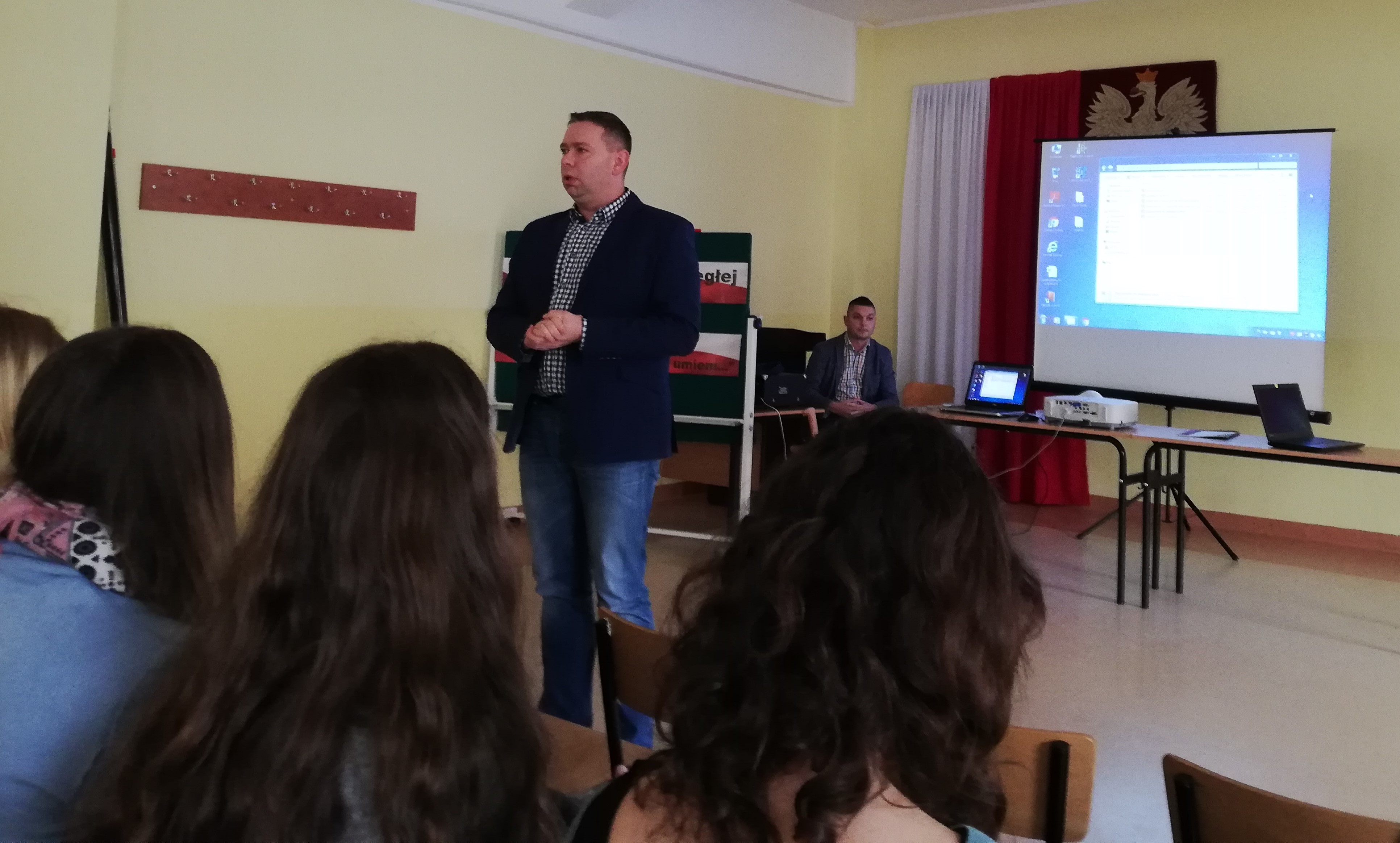 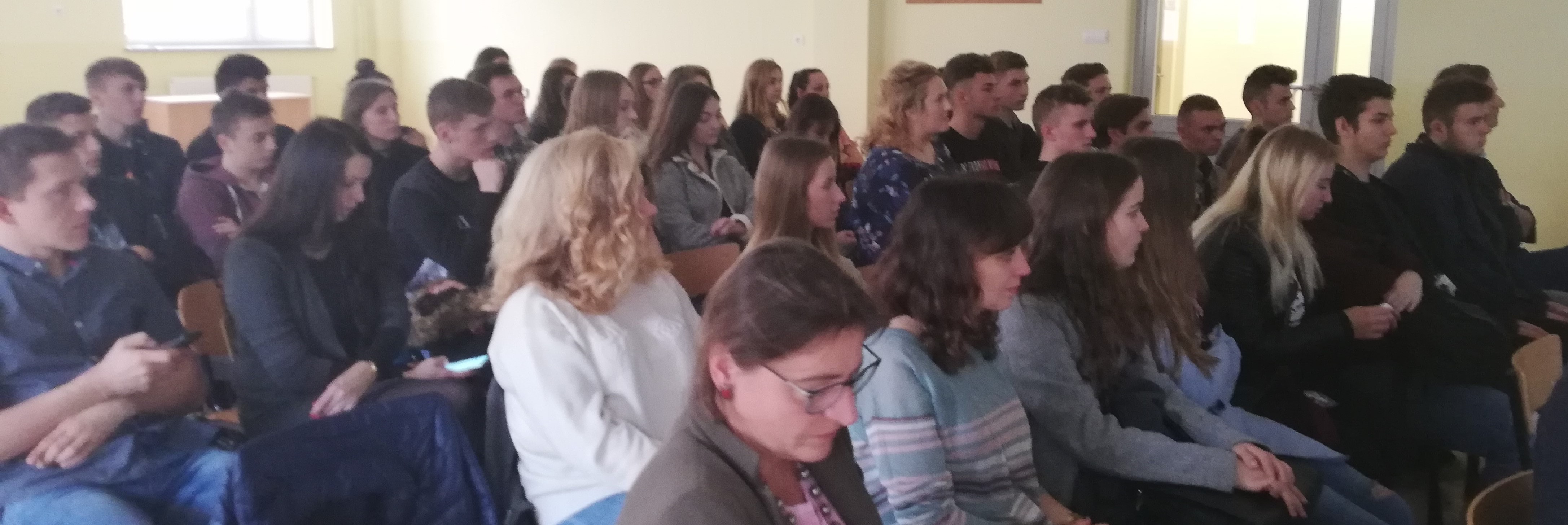 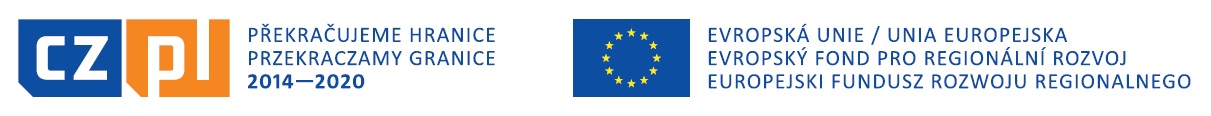 Obecnie finalizujemy proces rejestracji naszej działalnościi przedstawiamy ofertę naszych usług potencjalnym klientom.
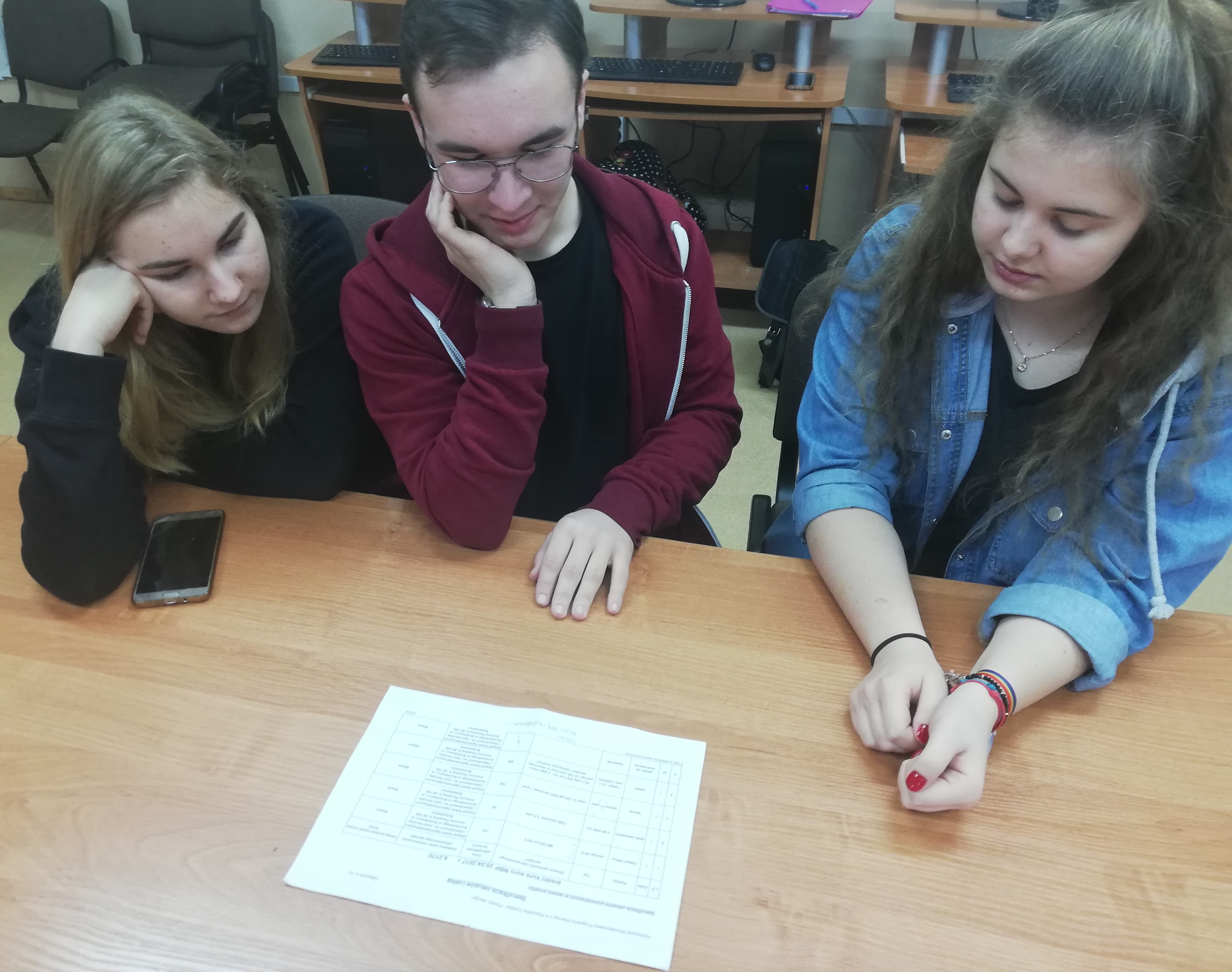 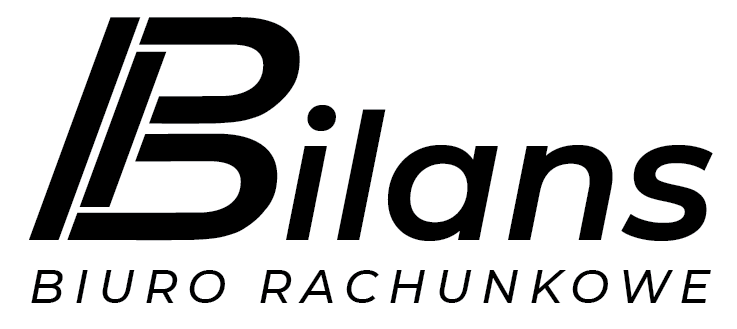